Служебные части речи . Междометие
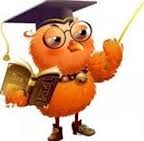 Выполнила ученица 9-Б класса 
Слипченко Карина
Служебные части речи
частицы
предлоги
союзы
Предлог - в переводе с греческого обозначает  «перед словом». Их немного, около 200, но по частоте употребления они занимают четвертое место (после существительного, глагола и местоимения)
Например: НА: нá воду, нá гору, нá руку, нá спину, нá зиму, нá душу, нá стену, нá голову, нá сторону, нá берег, нá год, нá дом, нá нос, нá пол, зуб нá зуб, нá день, нá ночь, нá ухо, нá два, нá три, нá пять, нá шесть, нá семь, нá сто;ЗА : зá ногу, зá голову, зá волосы, зá руку, зá спину, зá зиму, зá душу, зá нос, зá год, зá город, зá ворот, зá ухо, зá уши;ПOД: пóд ноги, пóд руки, пóд гору, пóд нос, пóд вечер; ПО : пó лесу, пó полу, пó носу, пó морю, пó полю, пó уху; ИЗ: úз лесу, úз дому, úз носу, úз виду; БЕЗ: бéз вести, бéз году неделя, бéз толку; ОТ: час óт часу, óт роду.
ЗАПОМНИ
Это интересно!
В некоторых языках предлоги стоят после тех слов, к которым относятся. Например, в языке народа коми русское выражение «на дороге» звучит так: ТУЙ ВЫЛЫН – «дороге на» ( туй – «дорога», вылын – «на»). В венгерском языке предлоги тоже стоят после слова и даже пишутся слитно с тем существительным, к которому они относятся:
БУДАПЕШТБЕН – « в Будапеште» (бен – предлог «в»)
Союз – служебная часть речи, которая связывает однородные члены в простом предложении, или простые предложения в составе сложного.
Союзы
сочинительные
подчинительные
соединительные
и
да=и
ни-ни
тоже
также
противительные
а
но
да=но
зато
раздели
тельные
или(иль)
либо
то-то
не то-не то
Правописание союзов тоже, также, зато и др.
Значение союзов: 
а) сочинительные: связывают и однородные члены, и 
простые предложения в составе сложного
б) подчинительные: связывают простые предложения
 в составе сложного
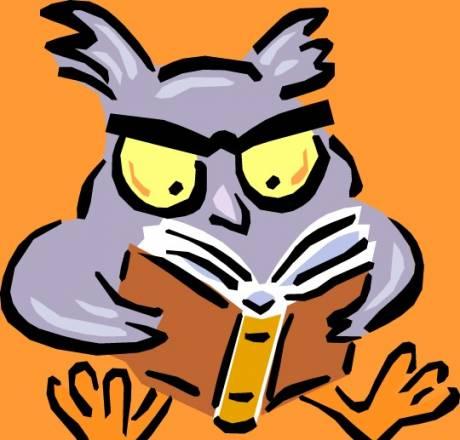 Объединять и связывать стараюсь
Я равных и неравных в нужный час
Порою я совсем не повторяюсь.
Порою повторяюсь много раз.
По строению союзы  бывают простыми и составными. По значению делятся на сочинительные и подчинительные.
Это интересно!
Название СОЮЗ появилось в XVll  веке. По количеству союзов около 250. Чаще всего употребляются союзы типа И, А, ИЛИ. Ученые исследовали союз «И», его значение, частоту употребления и обнаружили:
Слово И – один из самых древних союзов русского языка
Слово И – за тысячелетия – не изменило своего звучания
Слово И – за тысячелетия! – не изменило своего значения
Слово И – тысячелетия – было и остается исключительно частотным словом ( очень часто употребляется)
						(Н. Холодов)
Частица – это служебная часть речи, которая придает дополнительные оттенки слову или предложению или служит для образования форм слова. 
Только ты можешь мне помочь.
Пусть сильнее грянет буря! 
Частица не является членом предложения, но может входить в состав члена предложения.
Правописание частиц
раздельное
через «-»
Частицы будто, бы (б), же (ж), ли (ль), даже пишутся раздельно: прочитал бы, если б, здесь же, какой же, однако ж, навряд ли, едва ль, даже он.
Через дефис пишутся частицы: -то, -либо, -нибудь, кое (кой)-,       -ка, -таки: нате-ка, кое-кто, кой-что, кто-либо, чей-нибудь, где-то, все-таки.
Междометие
Общее значение
Морфологические признаки и синтаксическая роль
Выражает различные чувства и побуждения к действию, но НЕ НАЗЫВАЕТ их
Неизменяемая часть речи
Не является членом предложения
Знаки препинания при междометиях
Междометия В Ы Д Е Л Я Ю Т С Я:
Запятой, если находятся в начале   или в конце предложения:
                  М, …                              …, М , …

Эй, завяжи на память узелок…
Как я люблю море, ах, как я люблю море!
Спасибо 
                 за 
                       внимание !!!